Promoting Blairgowrie and East Perthshire
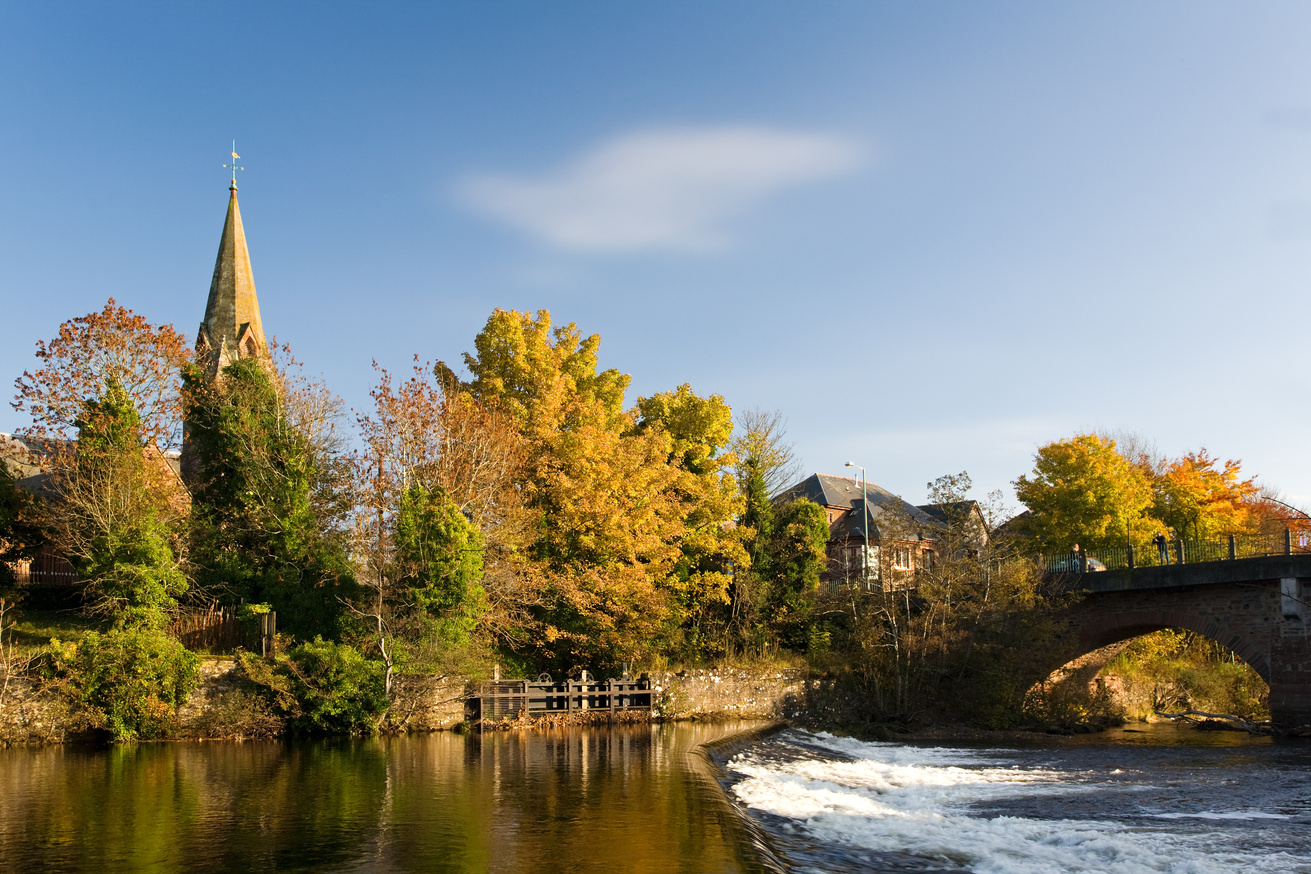 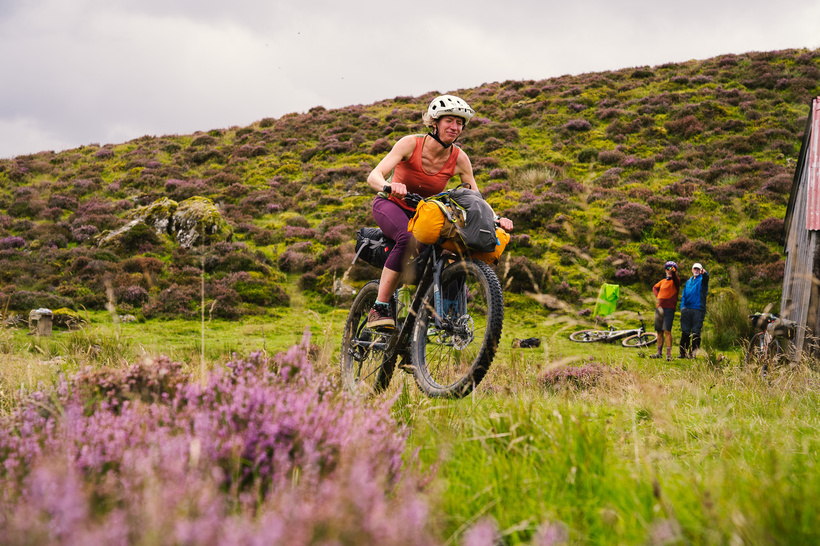 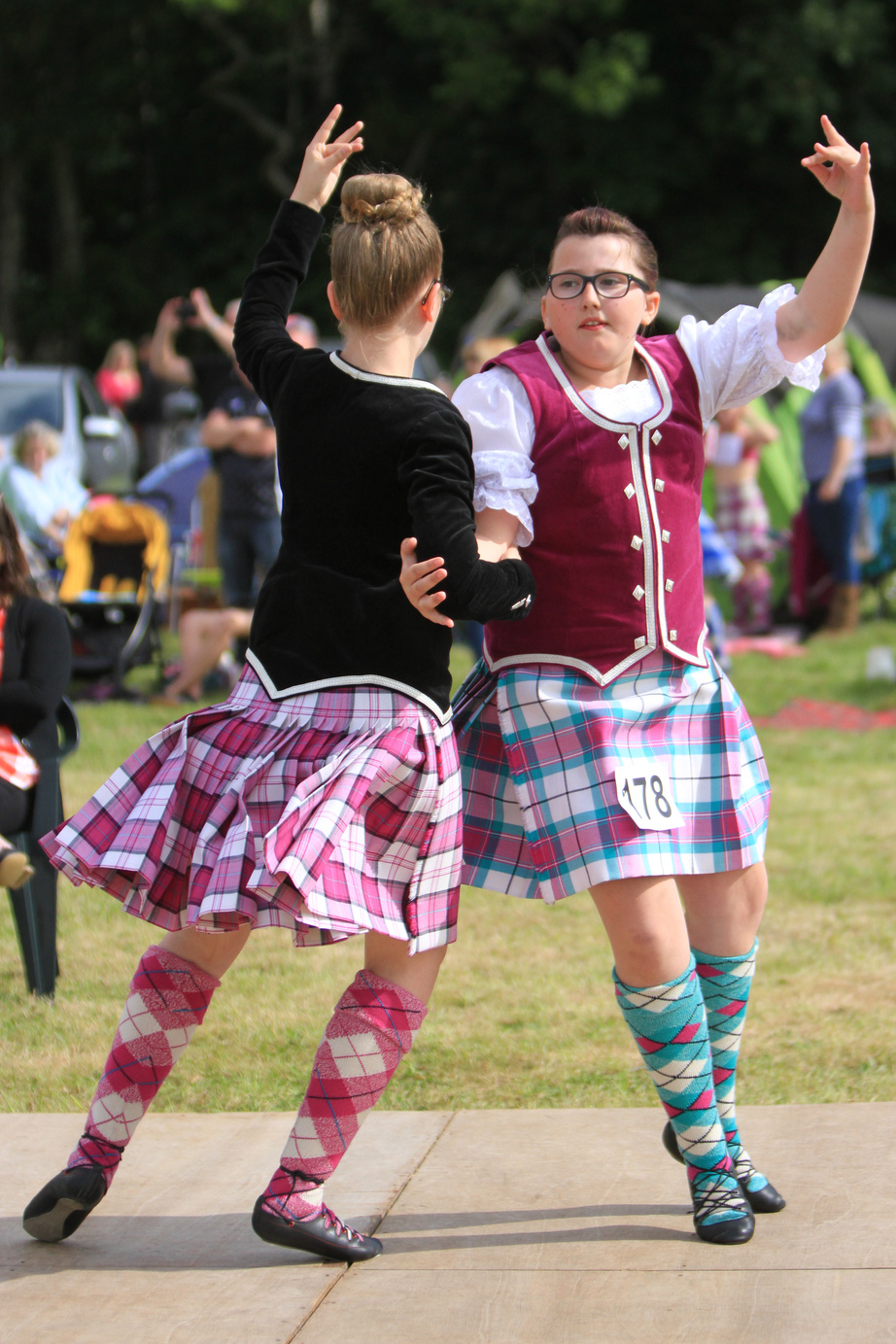 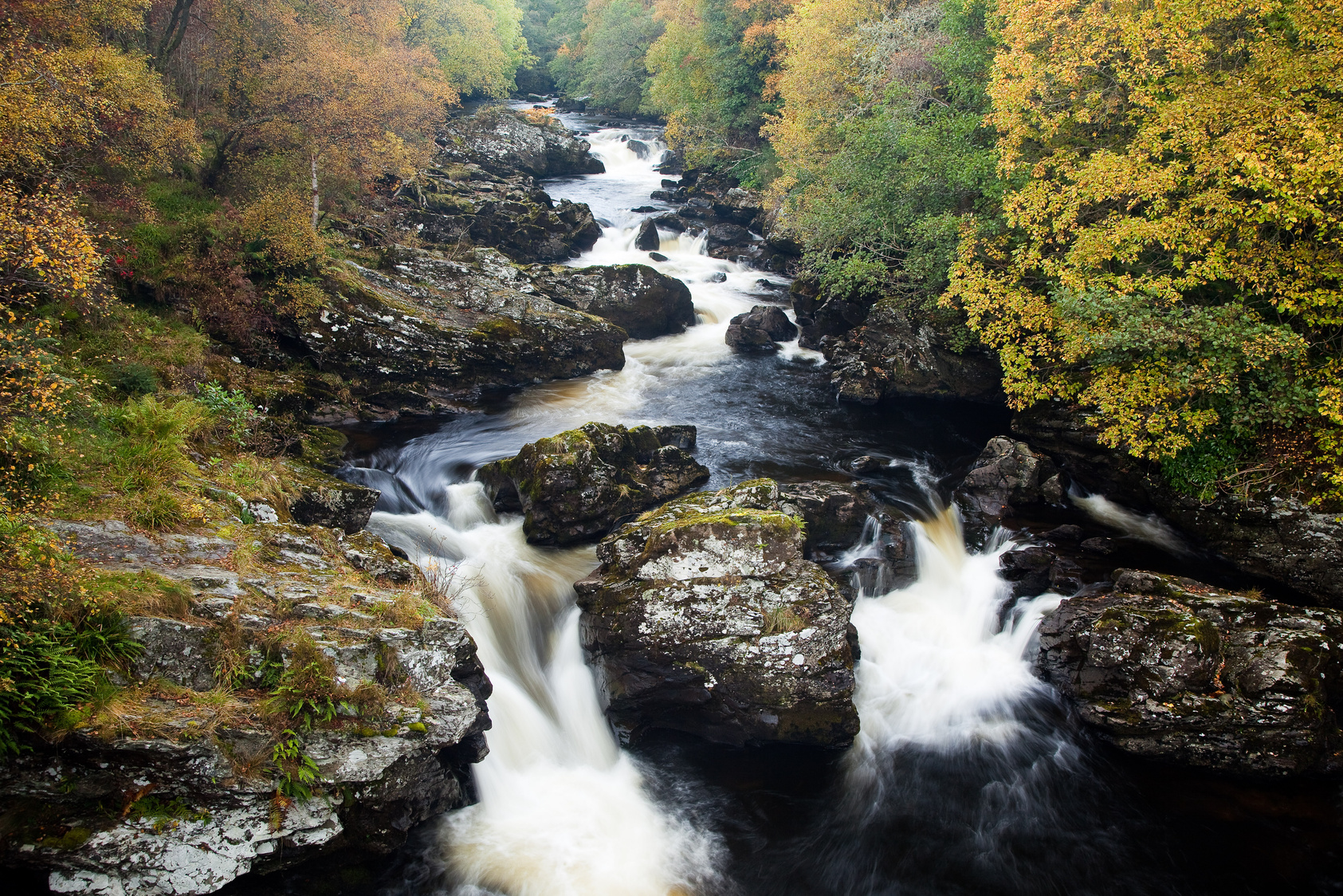 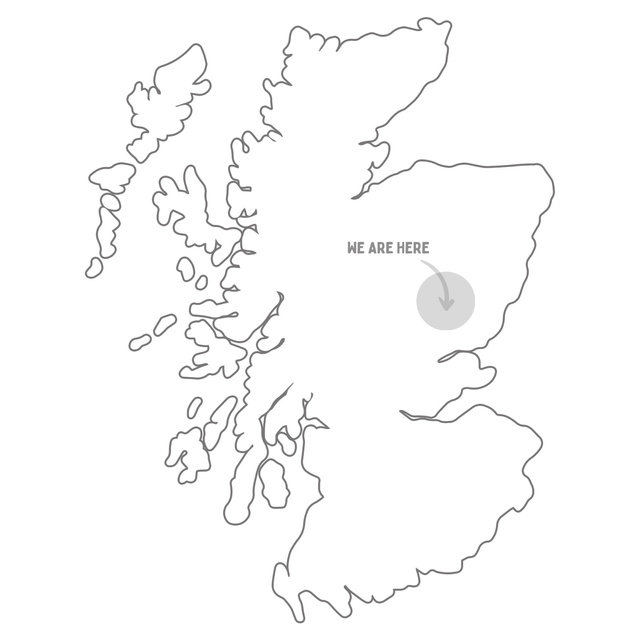 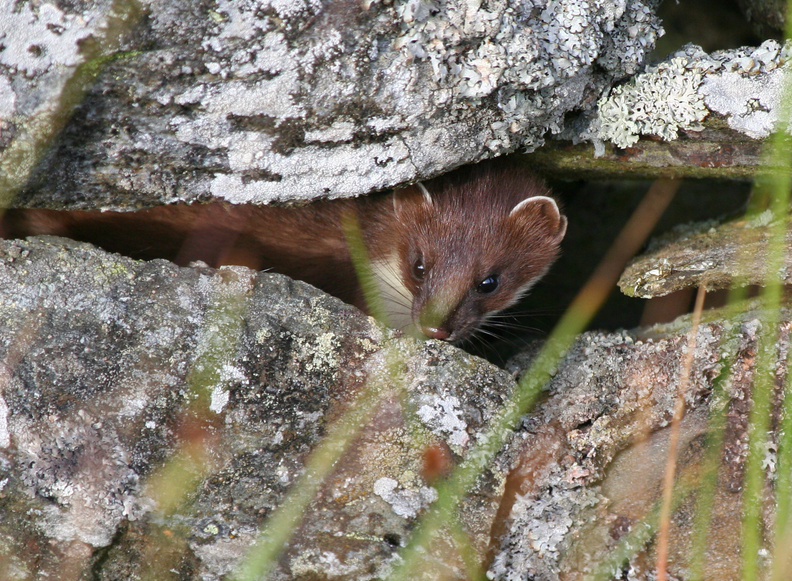 VISIT PERTHSHIRE’S CATERAN COUNTRY
PERTHSHIRE’S LARGEST TOWN
STUNNING LANDSCAPES
HERITAGE
ACTIVITIES
EASILY ACCESSIBLE
NATURE
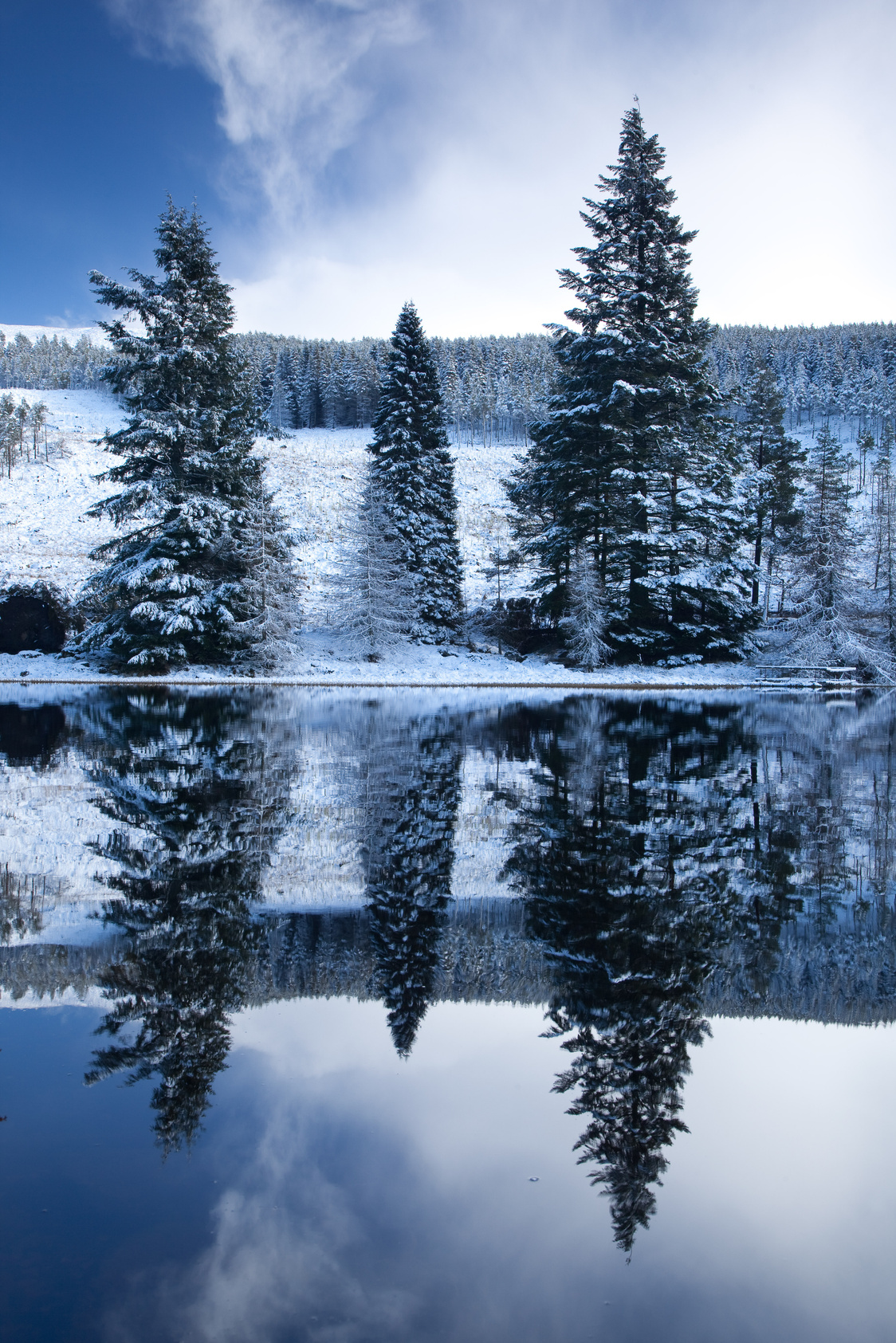 Website
Social Media
Volunteer-led
Membership
Community asset
Covid
Kate and Ralph from Adventure Into Books
DESTINATION SECTOR MARKETING FUND
CONTENT
CAMPAIGN
COLLABORATION
We created new content for our website and social media platforms, including three specially commissioned promotitional videos
We launched our first ever dedicated social media campaign encouraging visitors to the Blairgowrie and East Perthshire area
We worked with the Cateran Ecomuseum on The Awakening - a unique 9,000 sqm installation on the hills of Glenshee in response to the declared climate emergency
DESTINATION SECTOR MARKETING FUND
FOOD AND DRINK
CULTURE AND HERITAGE
EVENTS AND ACTIVITIES
We wanted to provide dynamic, aspirational and inspiration content to encourage visitors to choose east Perthshire for their next trip
We wanted to showcase the wide-ranging and diverse offering we have in the area
We wanted to raise awareness of the many events, attractions and activities on offer here in East Perthshire
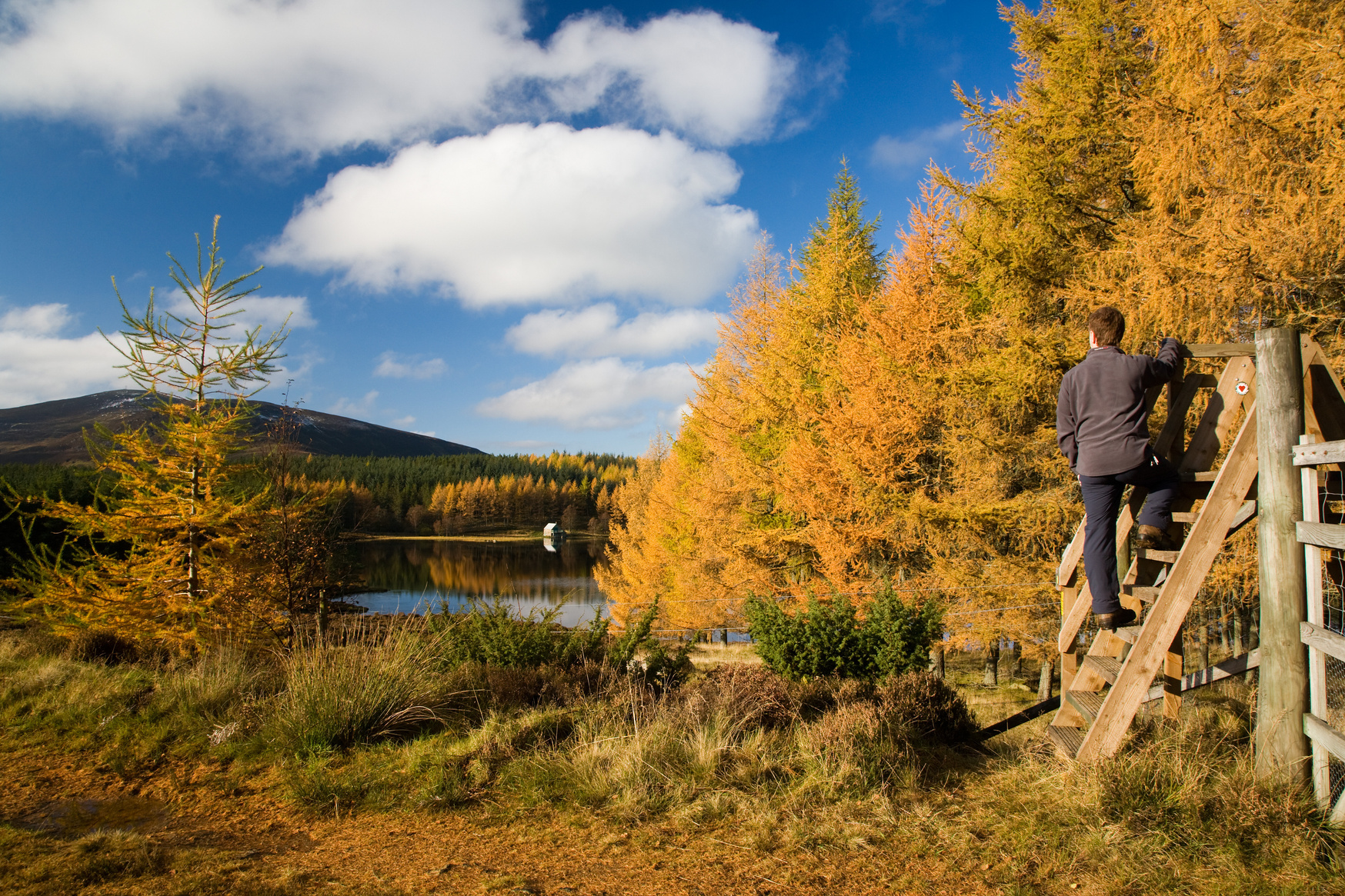 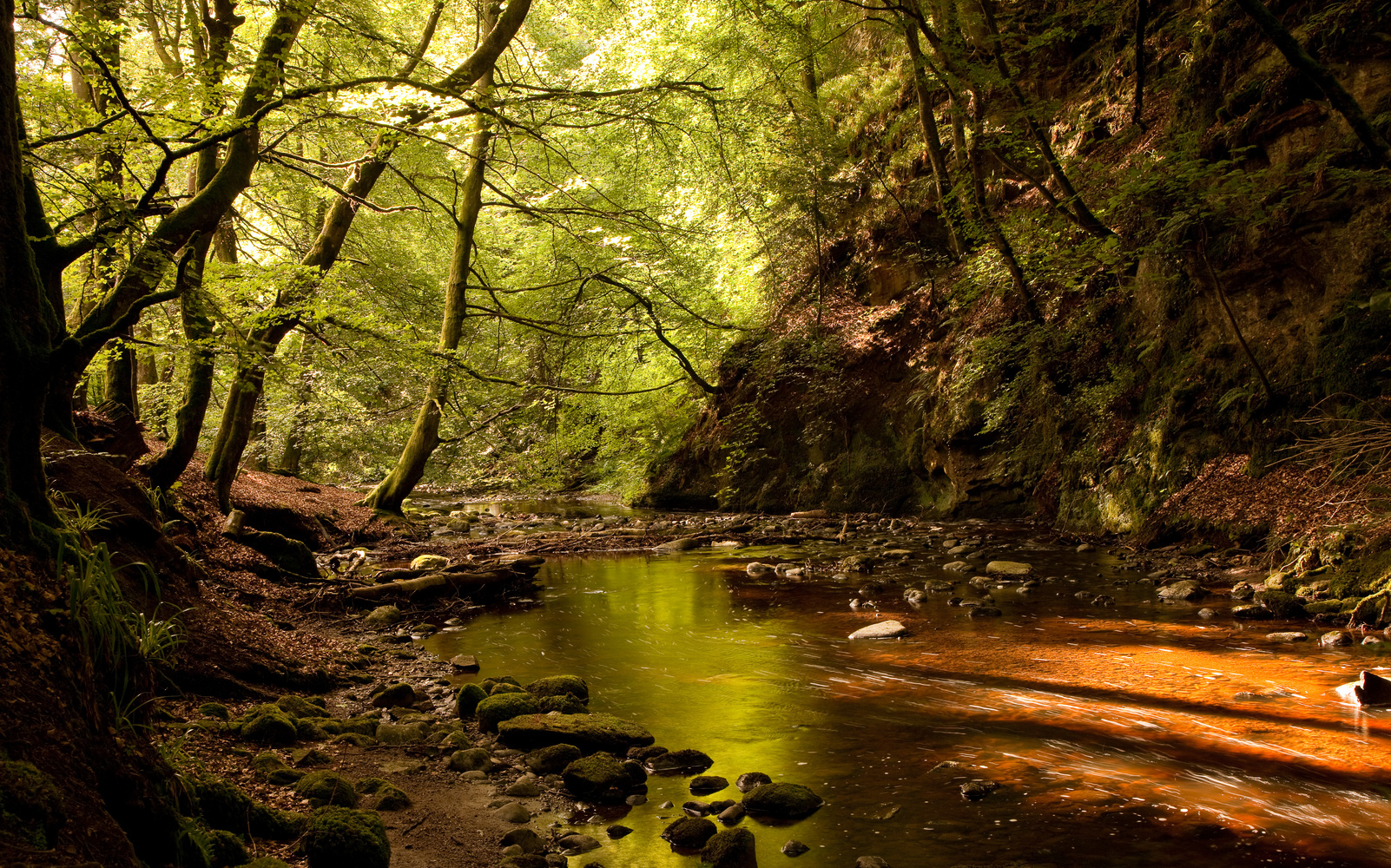 AUDIENCES
Cultural Explorers
Adventurers
Sightseers
Empty Nesters - over 55s
Pre-Nesters - around 25-35 years old
Visitors from within the UK and Ireland
Visitors with the flexibility to book at short notice
Visitors with an interest in Scottish culture and heritage
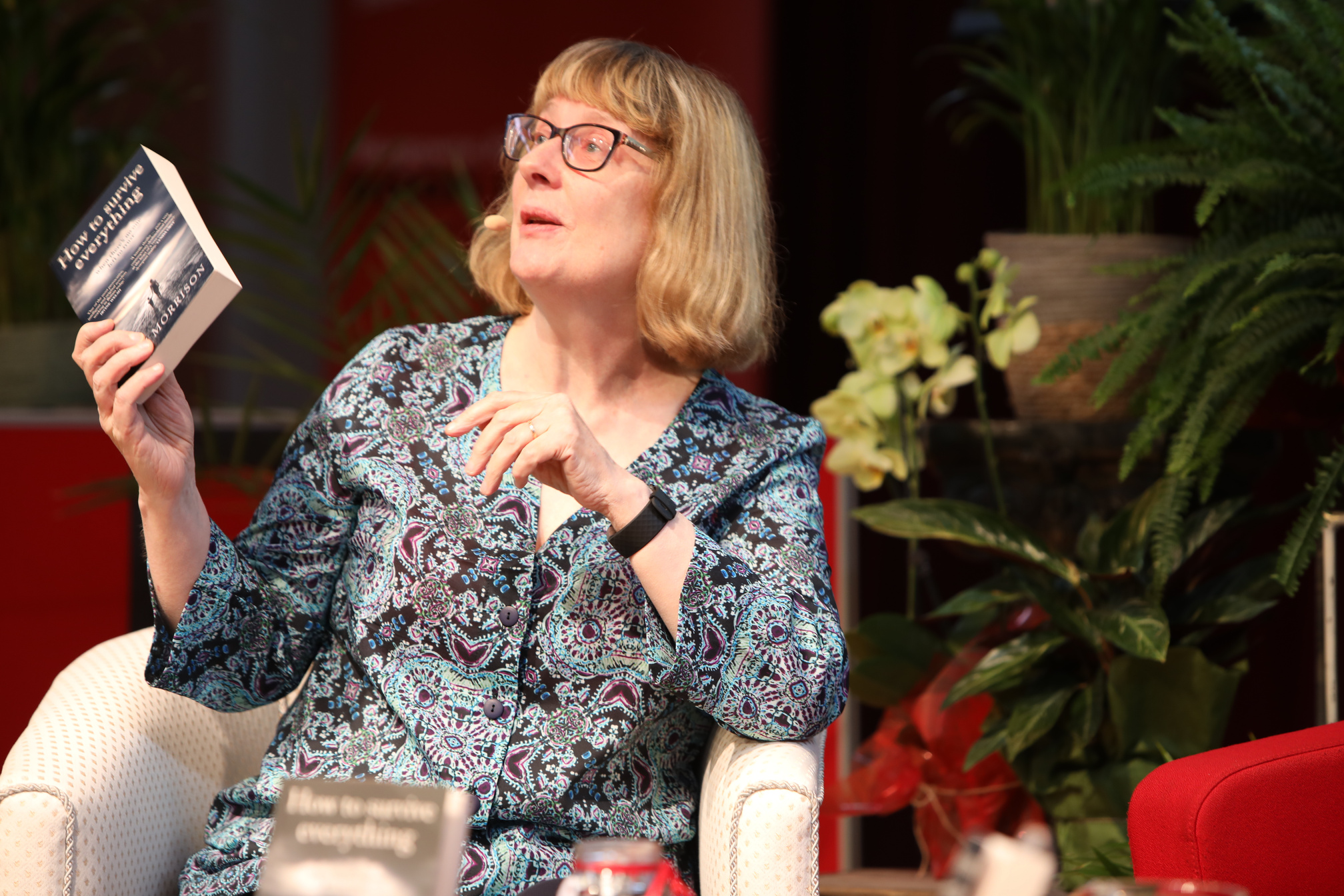 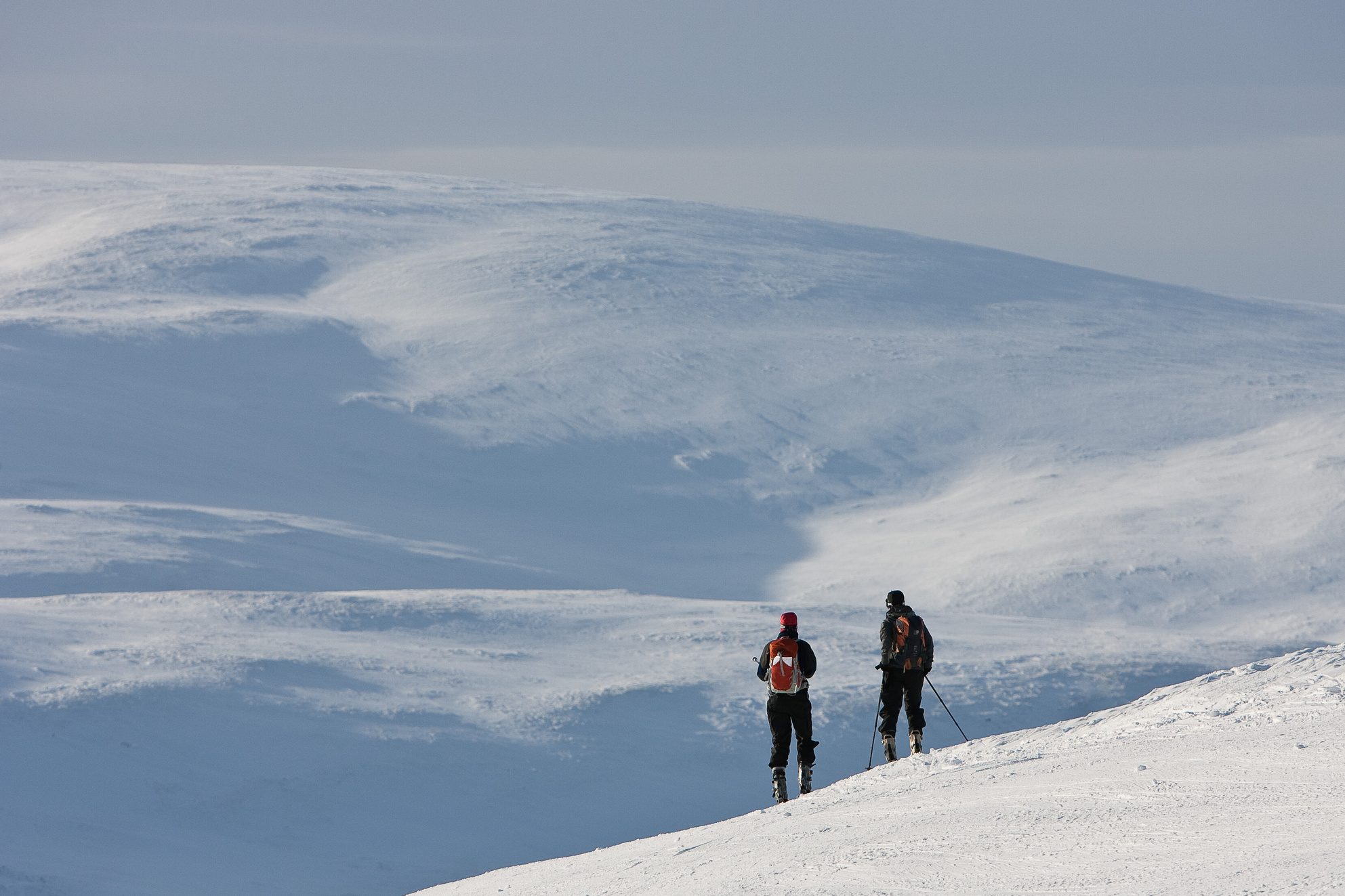 OUR STRENGTHS
CULTURE AND 
HERITAGE
LOCATION
ACTIVITIES
Cateran Trail
The Snow Road route 
Gateway to the Highlands and the Cairngorms National Park
Glenshee
Braemar, Royal Deeside, Scone Palace, Glamis Castle
Easily accessible
Golf
Fishing
Paddle boarding
Kayaking
Walking
Cycling
Skiing 
Cateran Yomp
Crafts and creative arts
‘Berry toon’
The mills and importance of Blairgowrie to the jute and flax industry
Bookmark
Highland Games
Cateran Ecomuseum
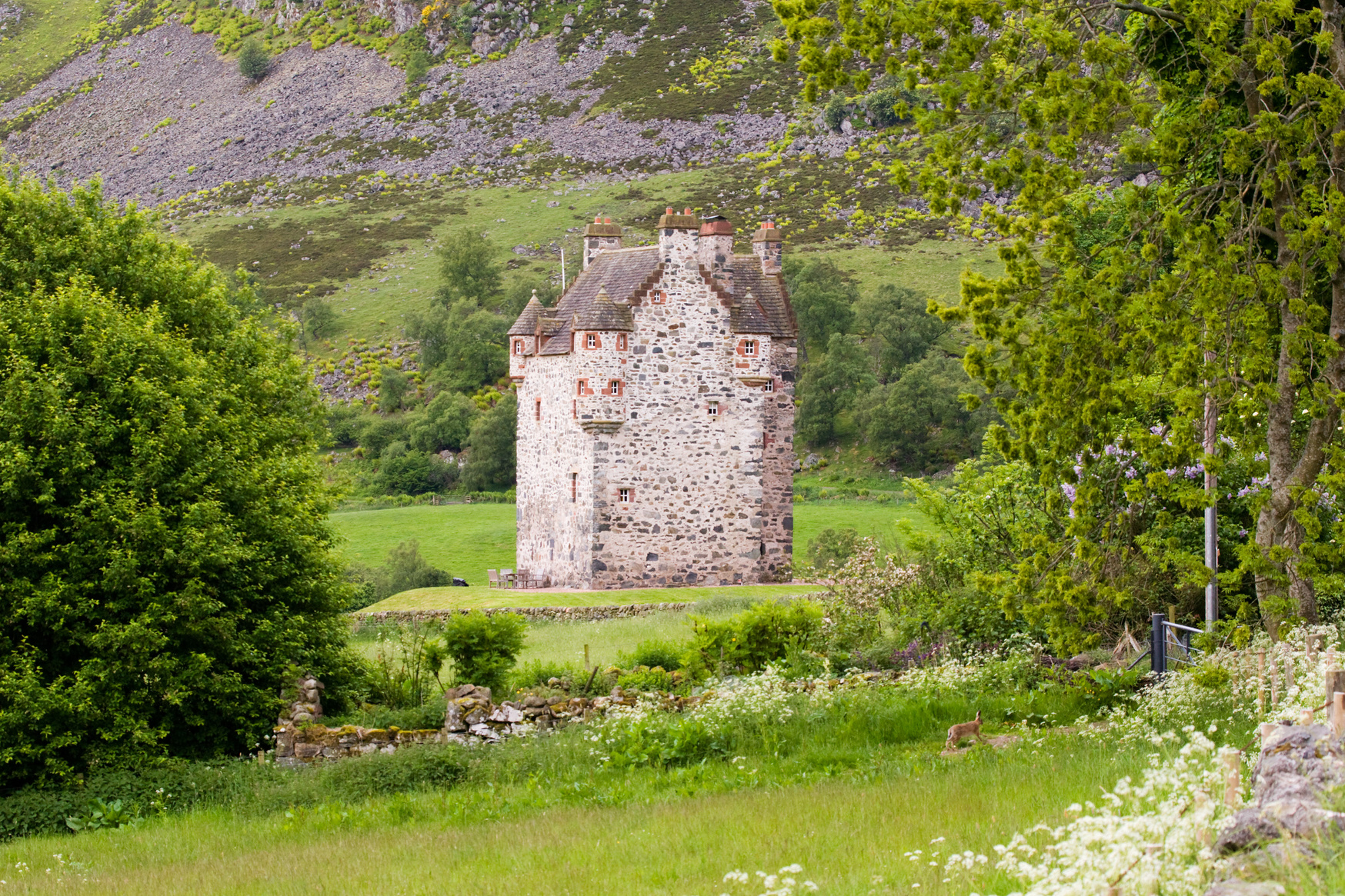 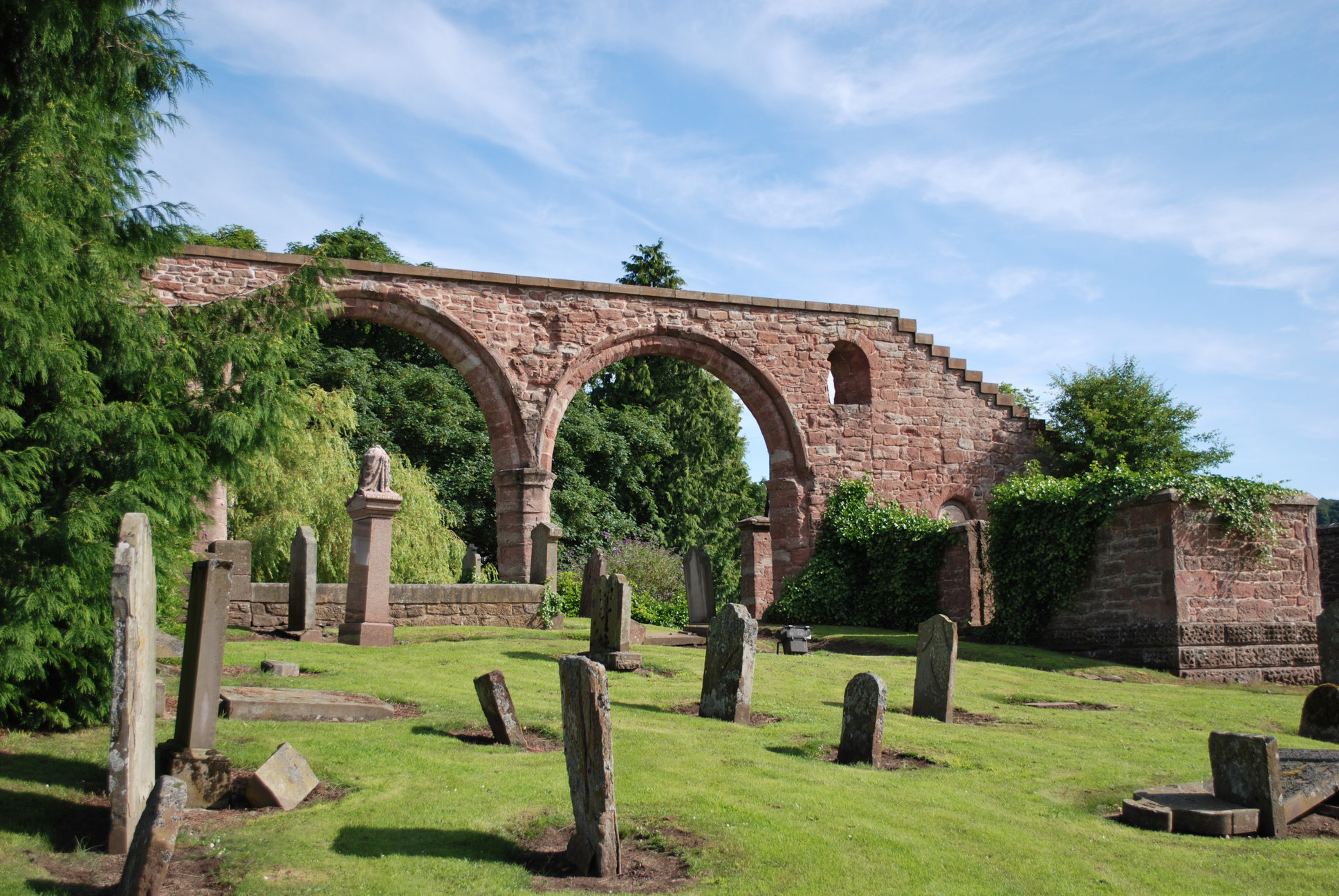 OUR STRENGTHS
BUSINESSES AND COMMUNITY ORGANISATIONS
FOOD AND DRINK
CATERAN ECOMUSEUM
Fresh, local produce
Artisan producers
Variety of coffee shops, cafes, restaurants, pubs and hotels
Innovative programming 
Championing culture and heritage
Addressing climate emergency
Regenerative tourism
Active travel for leisure
80 independent retailers in Blairgowrie alone
150 community organisations in Blairgowrie alone
Wide range of activity and accommodation providers
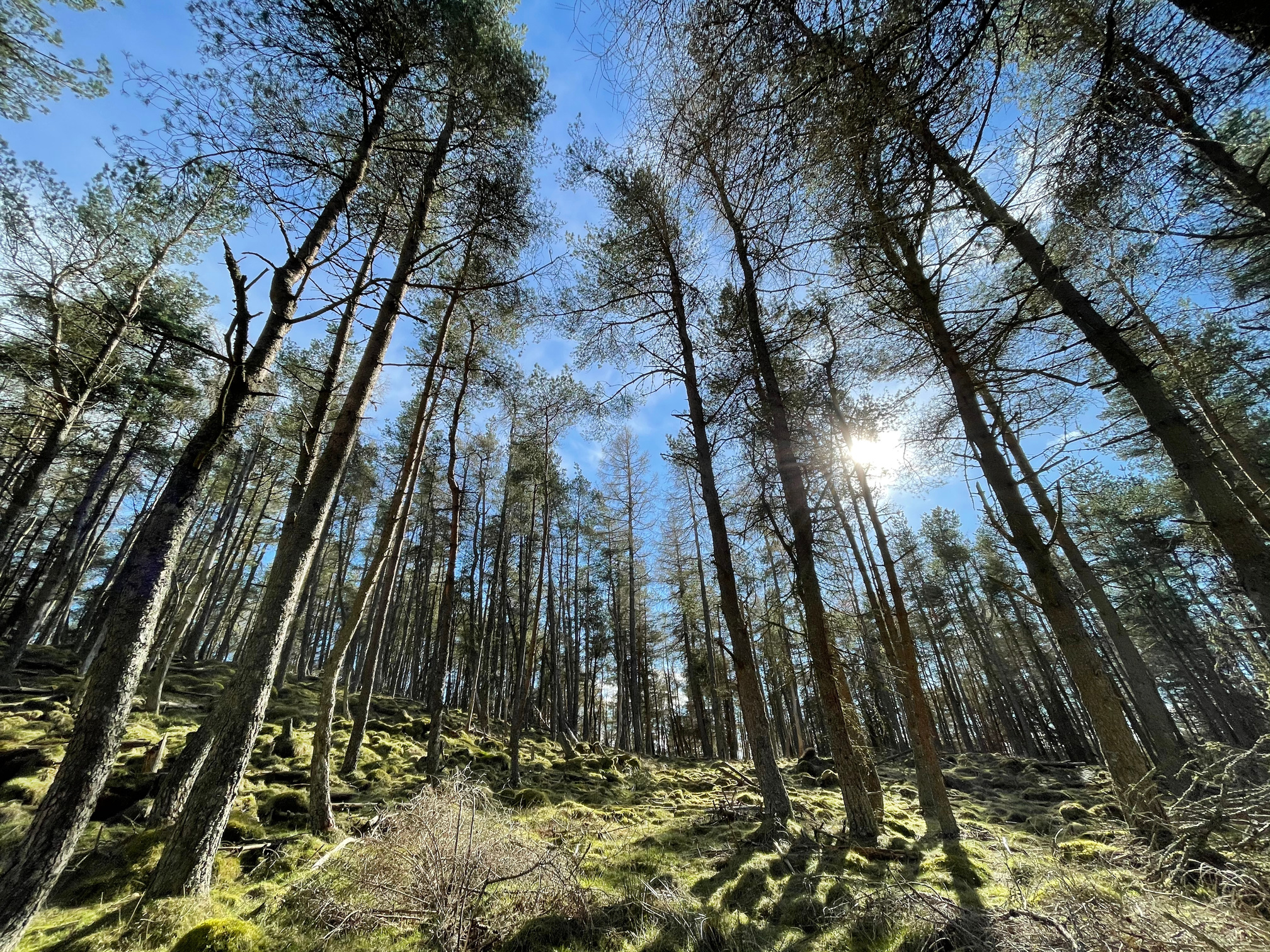 OUR WEAKNESSES
RESOURCES - TIME AND MONEY
PUBLIC TRANSPORT
EXTREME WEATHER CONDITIONS
LACK OF CAMPING FACILITIES - TENTS, AIRES
FACILITIES / AMENITIES FOR YOUNG PEOPLE
OPPORTUNITIES
REGENERATIVE TOURISM
STAYCATIONS
AUTHENTIC EXPERIENCES
WHAT’S NEXT
Building our portfolio of itineraries and insiders’ guides
Developing ‘Only in Blairgowrie and East Perthshire’ content
Working with members on spotlight features 
Exploring potential collaborations with the local business association and other community groups 
A bi-monthly consumer-facing newsletter highlighting our members products and offers
New promotional material such as stickers, badges, postcards and banners
FRANCE
GERMANY
5000
100,000
Lorem ipsum dolor sit amet, consectetur adipiscing elit. Integer vel velit at eros lacinia placerat non sed sapien
WEBSITE VISITS
SOCIAL MEDIA REACH
If you’d like to find out more, check out the membership page on the Visit Cateran Country website, where you can also join online.

Alternatively, if you have any questions, please just get in touch.
www.visitcaterancountry.com
admin@visitcaterancountry.com
07514 343042
Thanks to Mike Bell, CraicN Communications, Son of the Sea Photography and Videography, and Markus Stitz for the images